2IS80Fundamentals of Informatics
Quartile 2, 2015–2016Lecture 15: Conclusion

Lecturer: Tom Verhoeff
Road Map
Historic Introduction

Core Themes:
Models of Computation : Finite Automata, Turing Machines
Algorithms: Computations for Problem Solving
Information: Communication & Storage
Limits of Computation

Forward-looking Conclusion
Models of Computation
Capture the fundamental nature of computation
Finite Automata
Turing Machines
Universal Turing Machine
Random Access Machine

Fundamental differences in computational power
Regular: FA
Universal: TM, UTM, RAM
Robust boundaries
Algorithms
Studies fundamental computational problems
Effective (reliable) solutions
Efficient (fast) solutions, and how measure that

Abstracts from engineering details of machines used for execution
Avoids details of ‘real’ programming languages
Information
Fundamental ‘stuff’ operated on by computations
Communication
Storage
Encoding and decoding

Fundamental limits on
Efficiency
Reliability (and trade-off with efficiency)
Security
Confidentiality
Authenticity
Integrity
Limits of Computation
Fundamental limits on what can be computed
In principle: decidable vs undecidable
In practice: tractable vs intractable
Robust boundaries
Conclusion: Looking Forward
What Else Is, or Will Be, There
Other computational mechanisms:
Cellular Automata

Other types of algorithms:
Randomness, Randomized Algorithms

Other physical possibilities for computation and communication:
Molecular/DNA Computing
Quantum Cryptography
Quantum Computing
Cellular Automaton (CA)
Linear arrangement of cells


Each cell is in one of two states: on/off, 0/1, black/white





Next state determined by its own state and that of both neighbors
For each of these 23 = 8 possible combinations: one next state
All cells change state together, synchronously
[Speaker Notes: Compare to Finite Automaton.
Example initial state is based on De Bruijn sequence.
Example uses Rule 30 = 16 + 8 + 4 + 2.]
CA Example: Rule 30
[Speaker Notes: 60 generations of initial state of preceding slide.]
CA Analysis
Elementary CA-rule specified by 8 bits
28 = 256 next state functions possible

All these 256 rules have been investigated
Classification of possible behaviors:
Stabilize: reach all-0 or all-1
Become (semi-)periodic: oscillating, or traveling pattern
Pseudo-random
Universal (”complex”, “interesting”)

Applications: physics, chemistry, biology, …
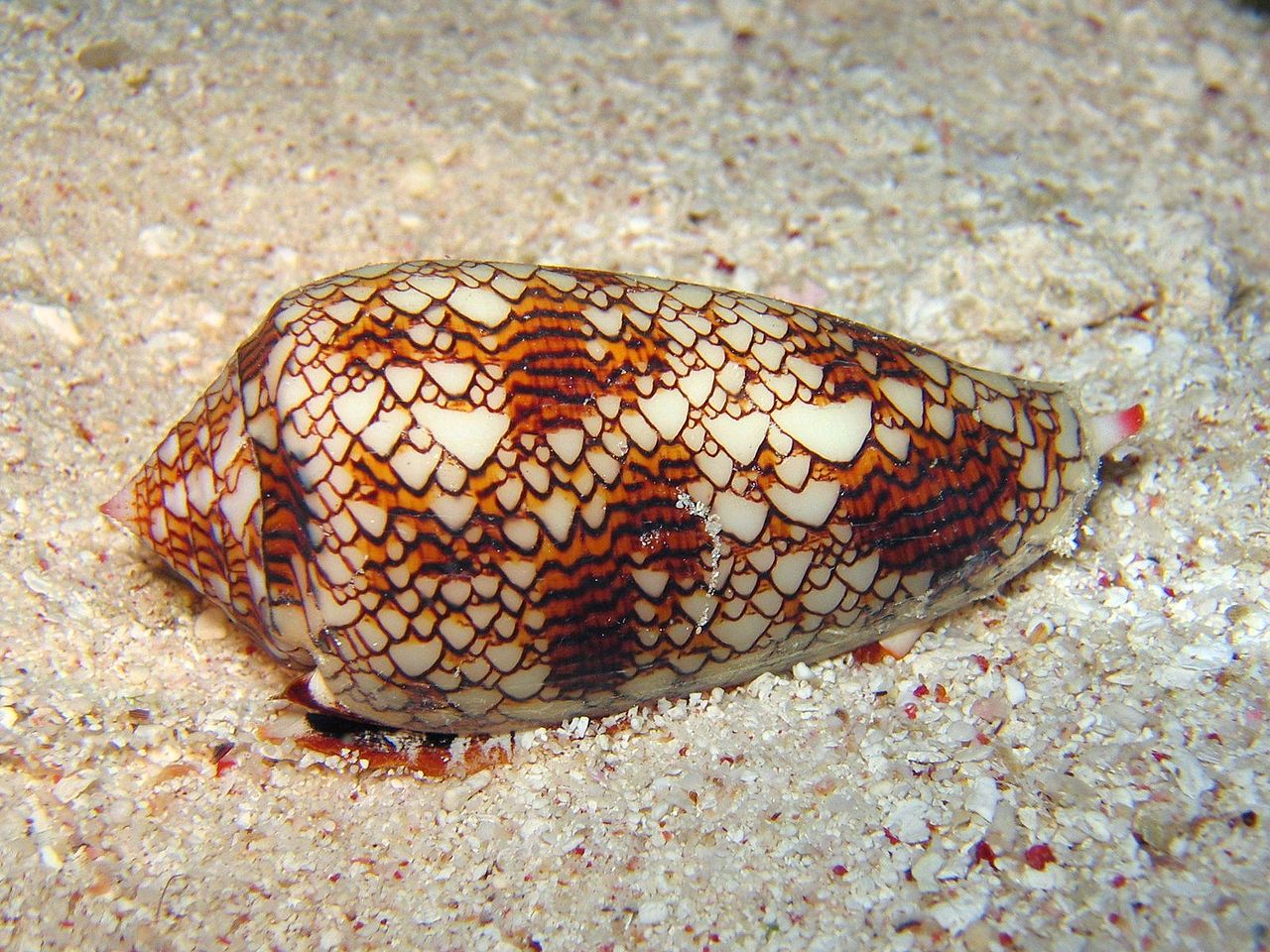 [Speaker Notes: Mathematica demo (movie on next slide).
Image from Wikipedia: Conus textile exhibits a cellular automaton pattern on its shell]
CA Example: Rule 109
[Speaker Notes: 60 generations from that same initial state.]
All Elementary Cellular Automata
[Speaker Notes: Movie showing all rules applied to the same initial configuration, one after the other.]
Randomness
What is true randomness?
Unpredictable: No algorithm exists to predict next symbol
Nondeterministic: Fundamentally undetermined / open
Stochastic: Following mathematical axioms of probability theory
Chaotic: Extremely sensitive to initial conditions
Incompressible: without shorter algorithmic description
Randomized algorithms
Psuedo-random number generation (PRNG)
Period
Seed for reproducibility
Cryptographically secure
Cellular Automaton, Game of Life
Also: predicting the future
[Speaker Notes: Notion of randomness could only be defined better using the notion of an algorithm.]
Algorithmic Information Theory
Consider a specific bit sequence

Even without knowing any probabilistic basis for its generation, you might be able to describe (communicate) it in fewer bits

E.g. a sequence of one thousand 1s, or (10)500

Just send a program that generates the intended sequence

You do need to agree on a programming language

Data = program
Interpret = execute
[Speaker Notes: A decoder can be viewed a special-purpose machine that reconstructs the communicated string by ‘executing’/interpreting its input]
Lists versus Generators (in Python)
def fiblist(n): """ Returns list of Fibonacci numbers < n."""
    result = [ ]
    a, b = 0, 1
    while a < n:
        result.append(a)
        a, b = b, a + b
    return result

def fibgen(n): """ Returns generator for Fibonacci numbers < n."""
    a, b = 0, 1
    while a < n:
        yield a
        a, b = b, a + b

print sum(fiblist(1000))  # first stores all numbers in a list
print sum(fibgen(1000))   # does not store the numbers
How to Solve (NP) Hard Problems
Sacrifice something to improve efficiency

Approximation algorithms sacrifice accuracy

Randomized algorithms sacrifice reliability

Heuristic algorithms sacrifice optimality
[Speaker Notes: In practice]
Randomized Algorithms
Cf. Ch. 6 of Algorithmic Adventures by Juraj Hromkovic

Hardware is not 100% reliable

Sacrificing some algorithmic reliability to improve efficiency is ok

Randomized algorithms sacrifice reliability to improve efficiency

The towel stacking problem

Primality testing
derandomization
[Speaker Notes: Towel]
Bit-String Equality Problem
Randomized Comm. Protocol: WITNESS
[Speaker Notes: p has approx. 26 decimal digits, 86 bits
s also]
WITNESS: Communication Cost
WITNESS: Reliability Definitions
WITNESS: Reliability Analysis
Improve Reliability by Repetition
Nature Computes
Analog versus digital computers

Modulation and demodulation: to get into and out of physical world

It from bit (Wheeler):
Information and computation at the core of physics
Instead of matter and energy

Gerard ’t Hooft
The Cellular Automaton Interpretation of Quantum Mechanics 

Peter Bentley
Digital Biology
DNA Computing
Cf. Ch. 8 of Algorithmic Adventures by Juraj Hromkovic

In 1994, Len Adleman (known of RSA public-key cryptography)
used synthetic DNA to solve an instance of the Hamiltonian Path Problem (an NP-complete problem)
It involves a clever encoding of the graph in DNA fragments
Nodes, directed edges, and their connectivity
These DNA fragments combine, by complementarity, to form paths of the graph
Various molecular techniques select only the relevant paths
Mobilizes massive parallelism on the molecular level

No follow up, to date: tricky; error-prone; does not scale well
Quantum Computing
Cf. Ch. 9 of Algorithmic Adventures by Juraj Hromkovic
Google Quantum Computing Playground

Quantum bit, also known as qubit
Qubit state is superposition of classical states: a |0⟩ + b |1⟩
a and b are complex amplitudes, with |a|2 + |b|2 = 1
|a|2 = probability to observe 0; |b|2 = probability to observe 1
System of N classical bits has N degrees of freedom
System of N qubits has 2N degrees of freedom (entanglement)
One complex amplitude per classical state
N=3: a0|000⟩ + a1|001⟩ + a2|010⟩ + a3|011⟩ + … + a7|111⟩
Entangled state of two qubits: ( |00⟩ + |11⟩ ) / √2
Quantum gate operates on full quantum state of qubit sequence
Exponential amount of work in terms of classical bits
Quantum Computer
Works in theory
Building blocks demonstrated in isolation, on small scale
Extremely specialized equipment
Complete prototypes still under development
Various algorithms available
Integer factorization (15 = 3 x 5)

Challenges:
Initialize entangled state of all qubits
Protect the quantum state against decoherence
Apply error-free quantum operations
Read out the final state
[Speaker Notes: Experts are convinced of the theory.]
Quantum Cryptography
Exploits entanglement for secure communication
Eavesdropping is detectable

Commercially available
Fundamentals of Informatics
We hope you enjoyed the fun(damentals)
Summary
Cellular Automaton
Conway’s Game of Life
Golly
Randomness
History of Randomness
Randomized Algorithm
Cryptographically secure pseudo-random number generation
Digital Physics, Digital Biology
DNA Computing
Quantum Cryptography
Quantum Computer
Google Quantum Computing Playground

Juraj Hromkovic, Algorithmic Adventures, Springer 2009
[Speaker Notes: With links to Wikipedia articles.]
Announcements
Written exam

Discussion of old exam; prepare your questions in advance